Chapitre 1 : Les nombres relatifs
4ème
Mme FELT
1
I – Produit de nombres relatifs
1. Déterminer le signe du produit de deux nombres relatifs
Le produit de deux nombres relatifs est :
positif si les deux nombres ont le même signe.
négatif si les deux nombres sont de signes contraires.
2
Exemples :
3
2. Déterminer le signe du produit de plusieurs nombres relatifs
Le produit de plusieurs nombres relatifs est :
positif lorsque le nombre de facteurs négatifs est pair.
négatif lorsque le nombre de facteurs négatifs est impair.
4
II – Quotient de nombres relatifs
1. Connaître la notion de quotient
5
Exemples :
C’est le nombre qui, multiplié par 5 donne 28.
C’est le nombre qui, multiplié par 2 donne 7.
6
2. Déterminer le signe du quotient de deux nombres relatifs
Le quotient de deux nombres relatifs est :
positif si les deux nombres ont le même signe.
négatif si les deux nombres sont de signes contraires.
7
Exemples :
8
Exercices
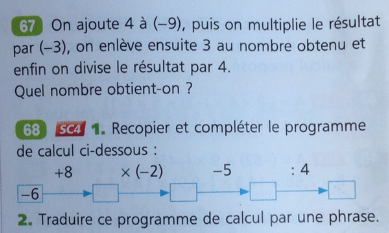 9